“North Avenue Estates Reorganization”			(RO18-06)	Annexation  to  the City  of  Escondido    	Concurrent  Detachments  from : 	County Service Area No.  135  (Regional Communications)  	Deer Springs Fire Protection District
Project Manager
Robert Barry
San Diego LAFCO 
  October 1, 2018
Affected TerritoryArea A- Three Parcels- One Parcel Developed with SFR *- Two Parcels are Undeveloped;Subject to 39-lot SubdivisionArea B- Two Parcels- Both Developed with SFR ** Developed Parcels Already Connected to City Wastewater
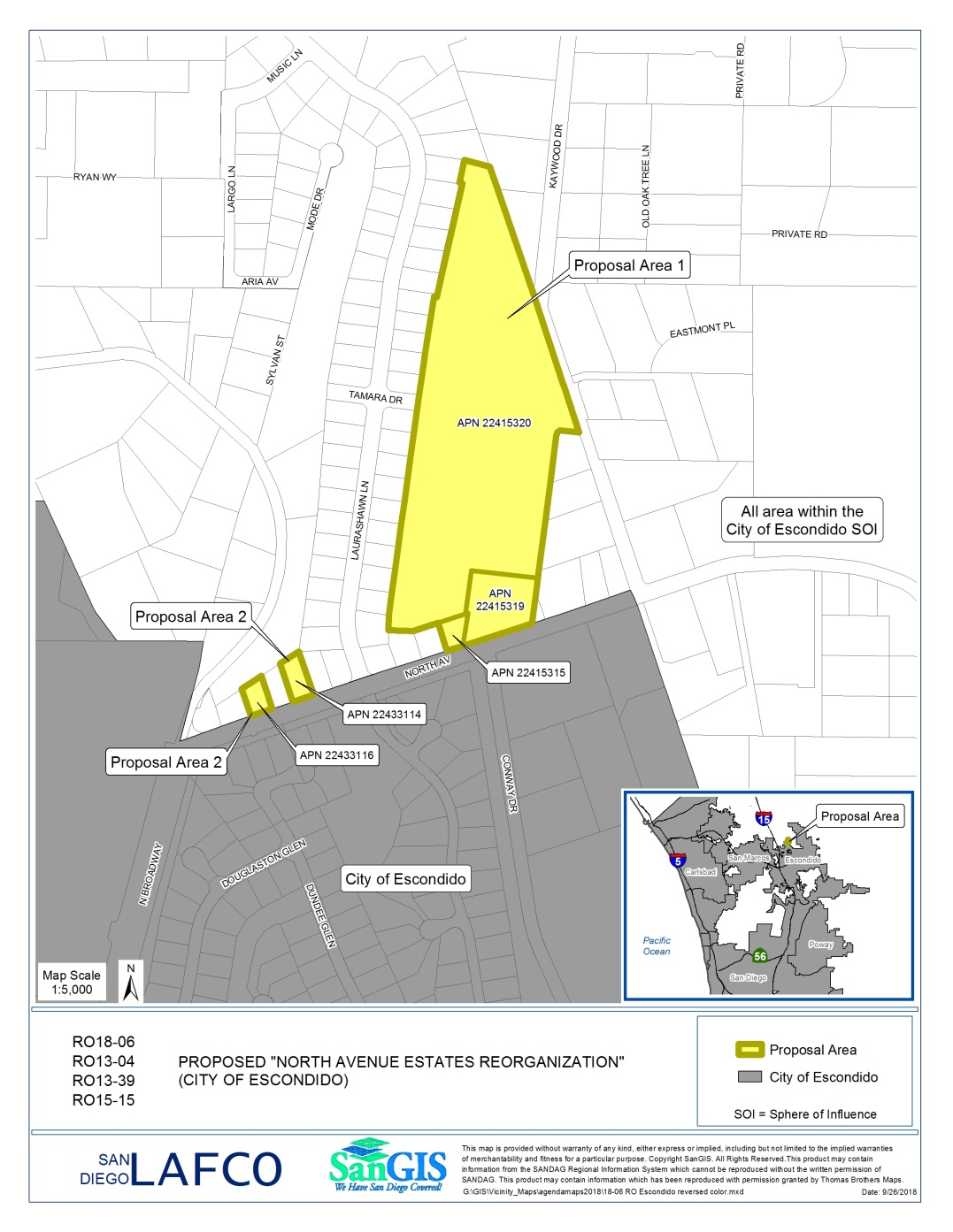 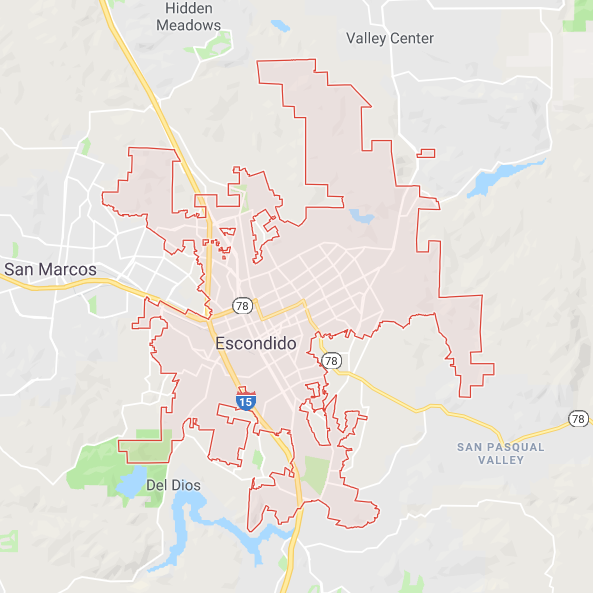 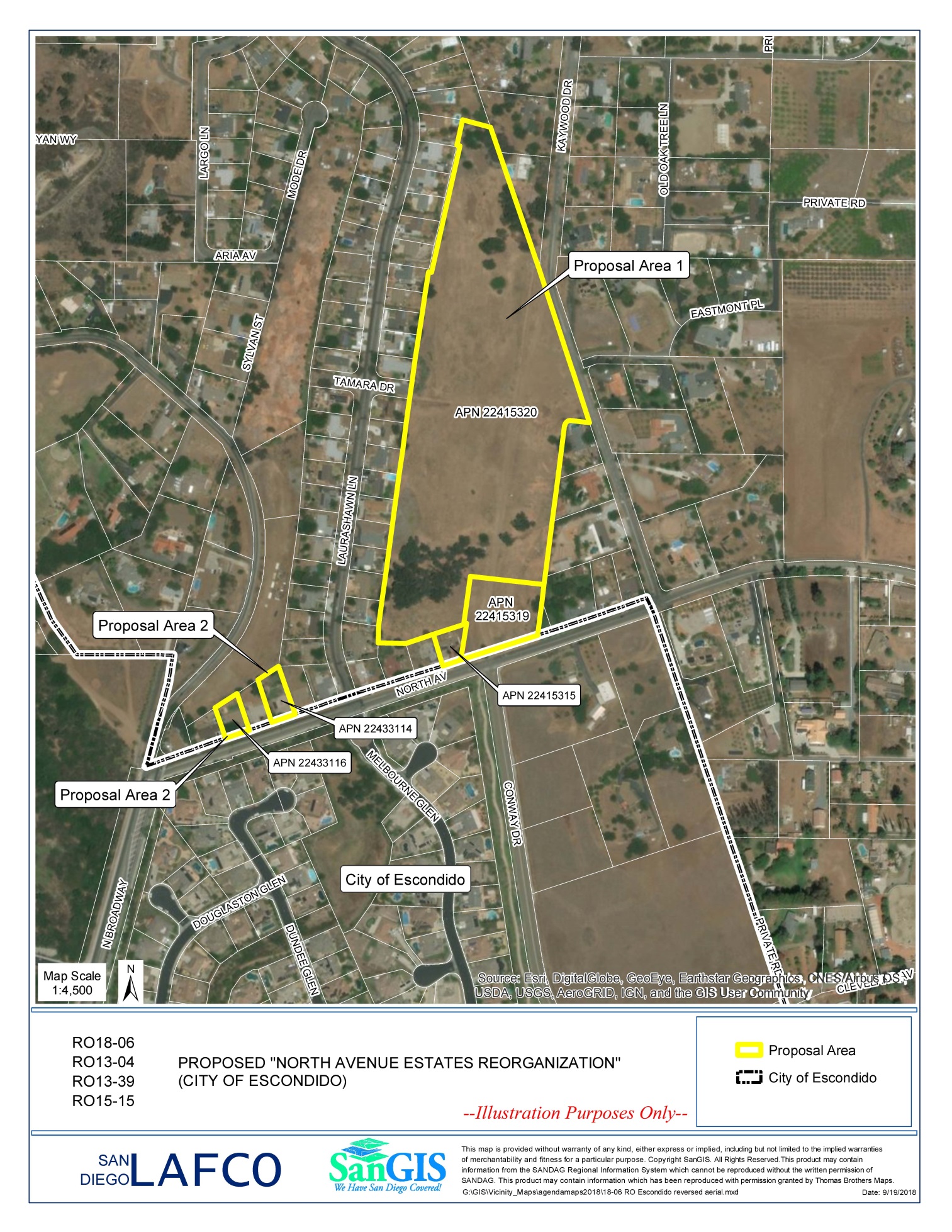 Discussion Adjacent PropertiesLocal DrainageHigh GroundwaterSeptic SystemsDeer Springs FPDDetachment
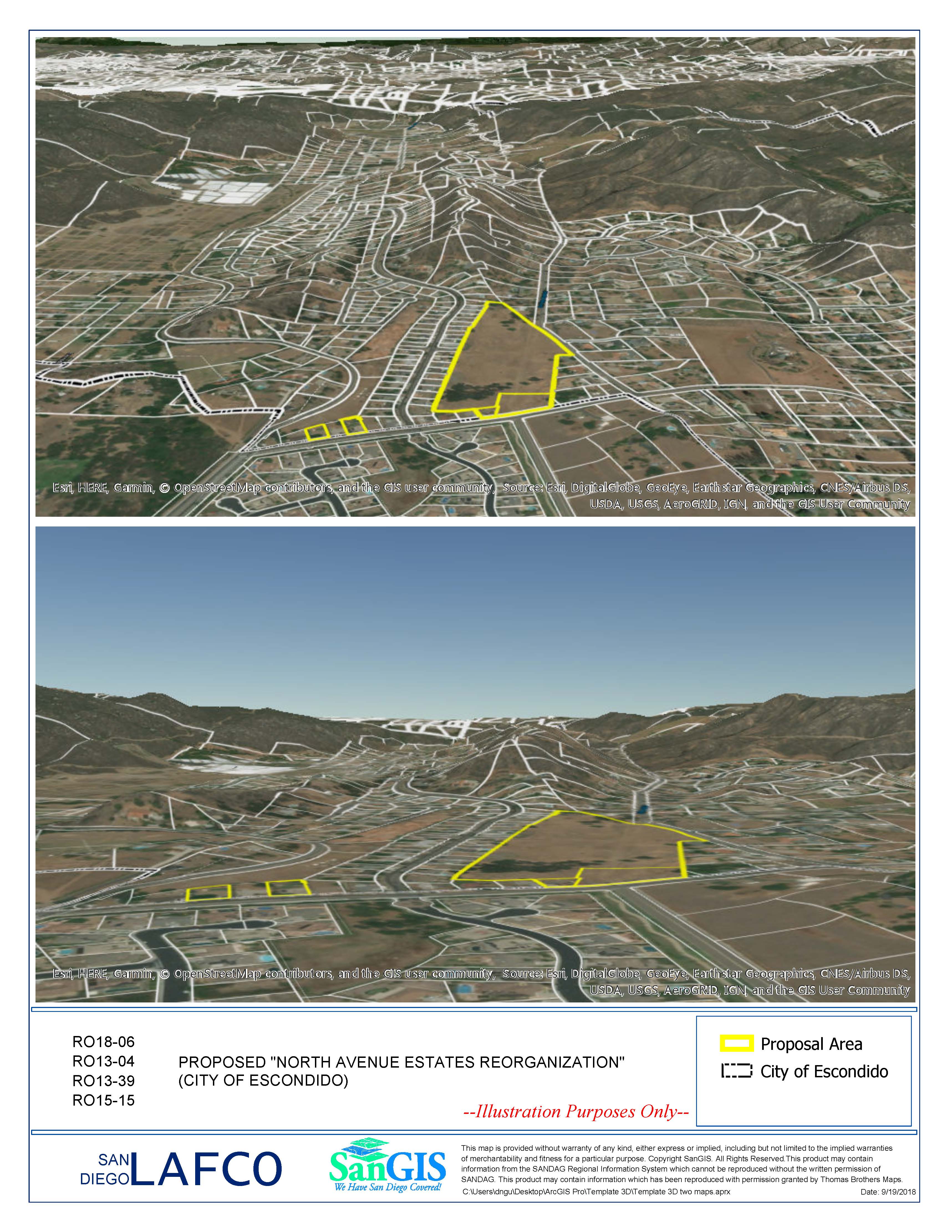 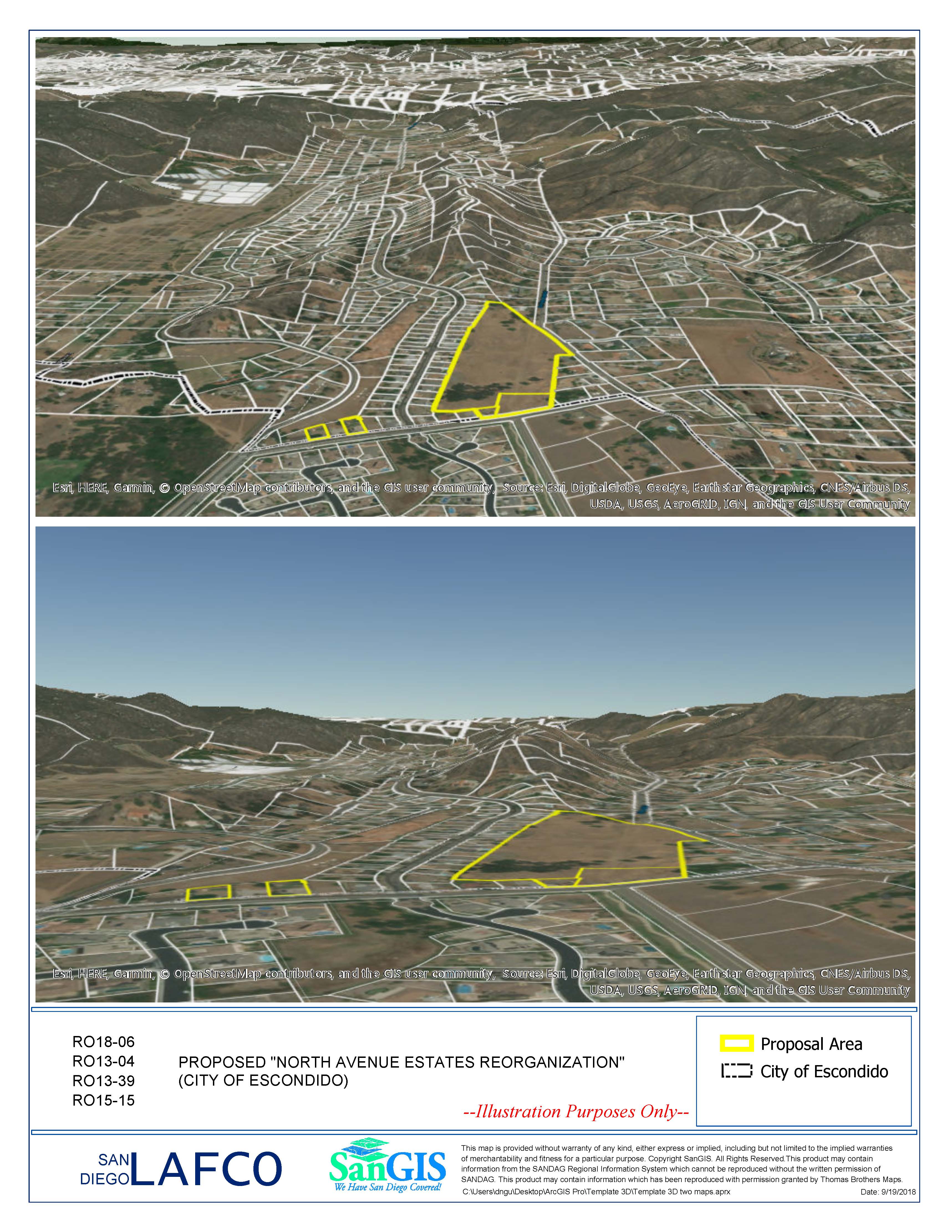 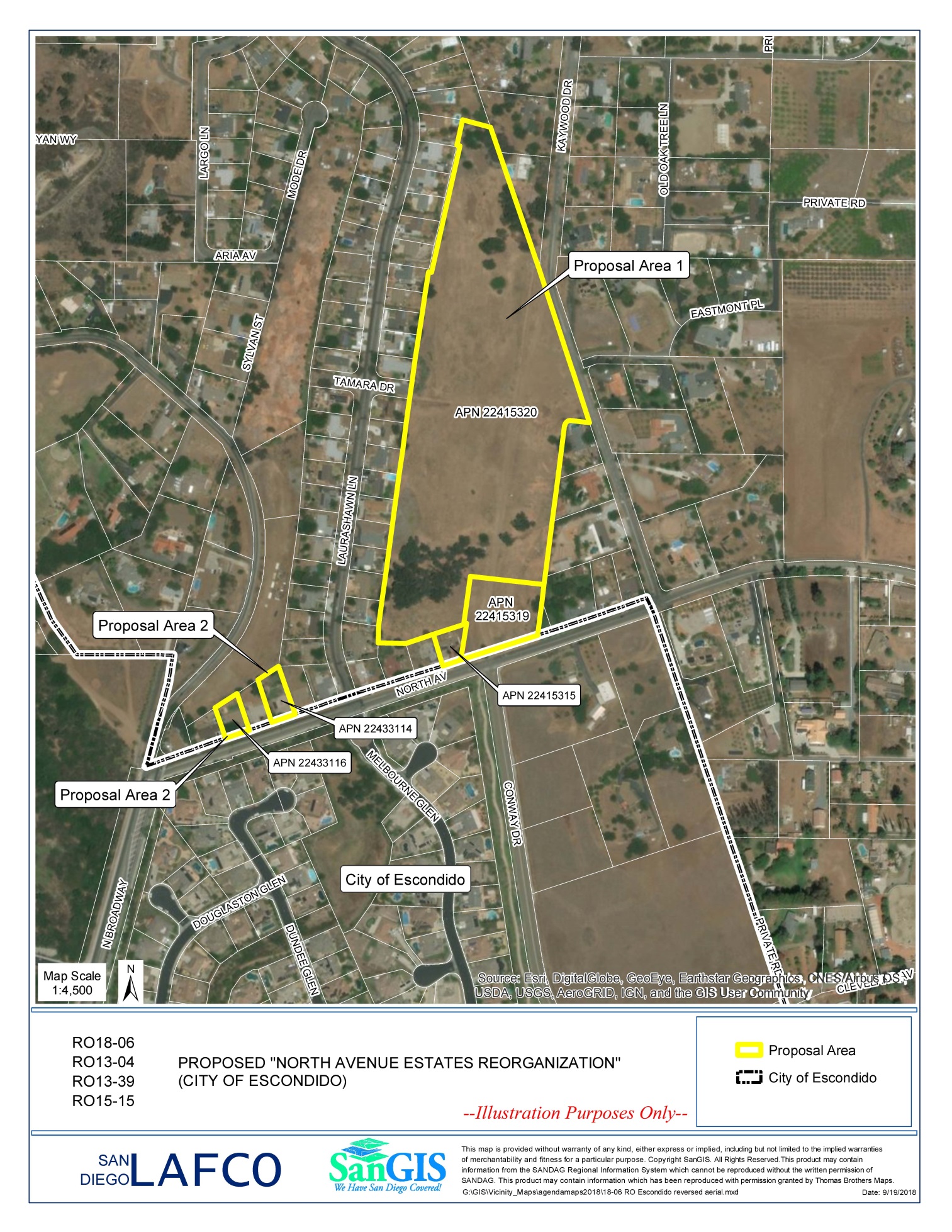 Development Project34 SFR – 39 lotsDrainage Improvements12.5-ft Buffer AreaGeotechnical Study:Groundwater Flow to S-SWDEH Review: No Impacts from Project Grading OperationsLocal Area within Escondido 2030 Wastewater Service Area
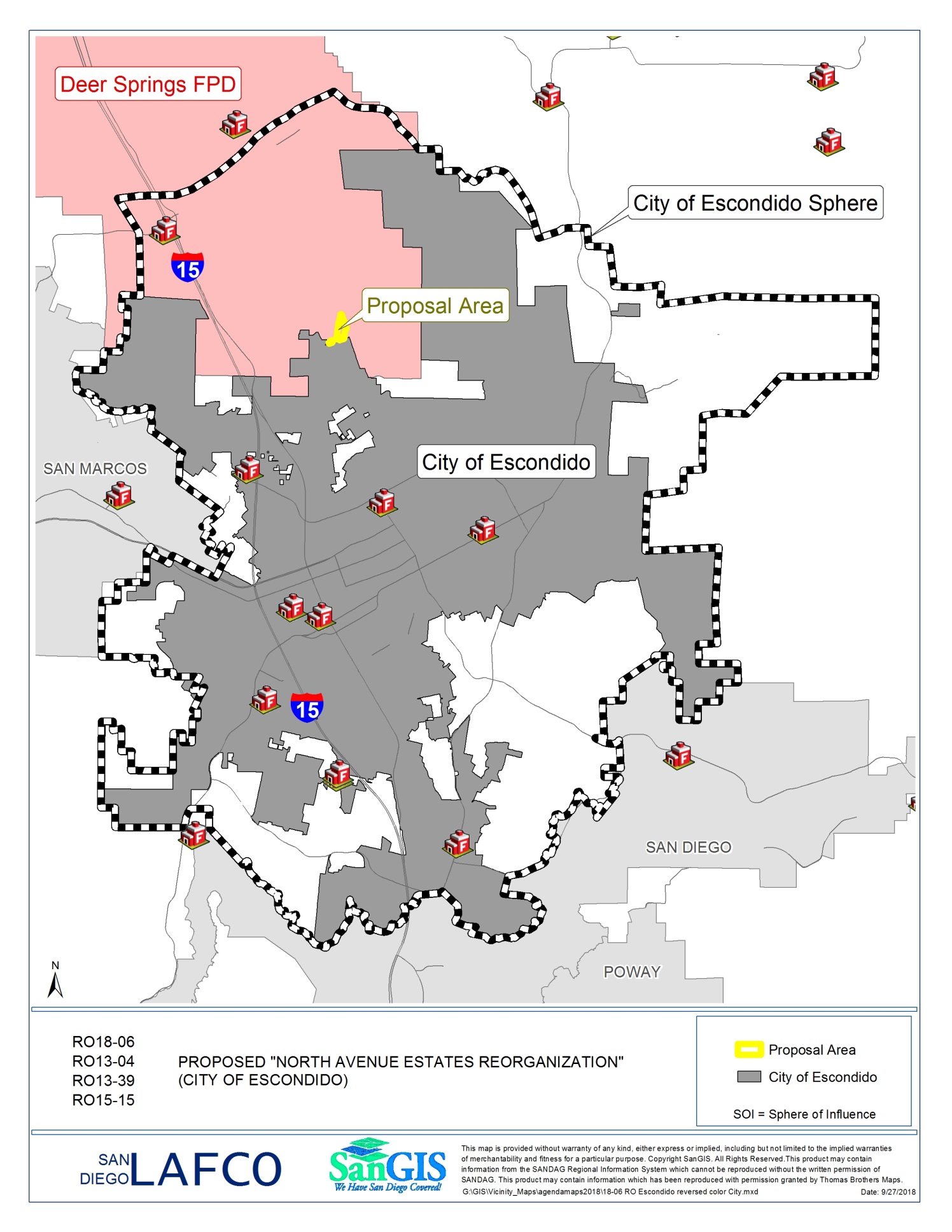 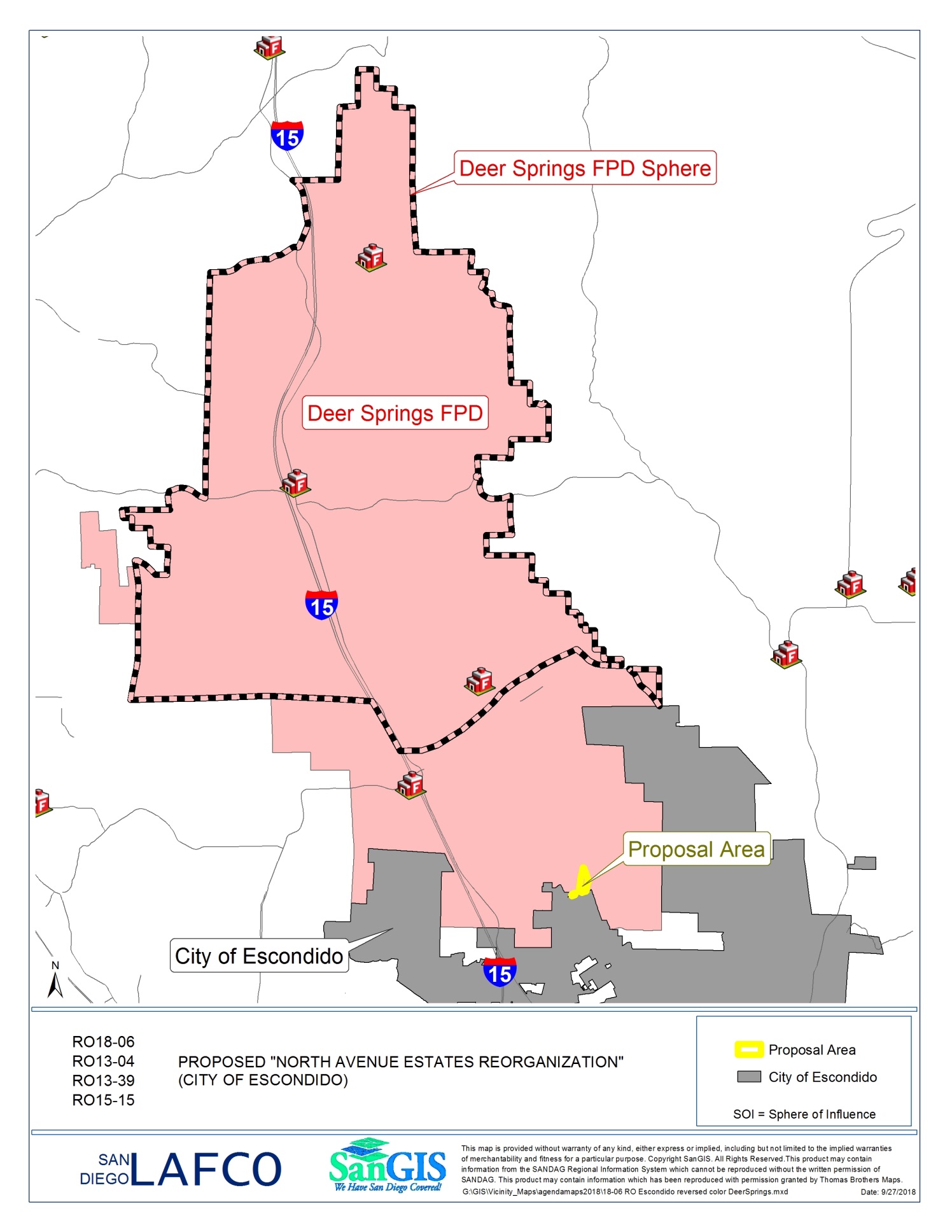 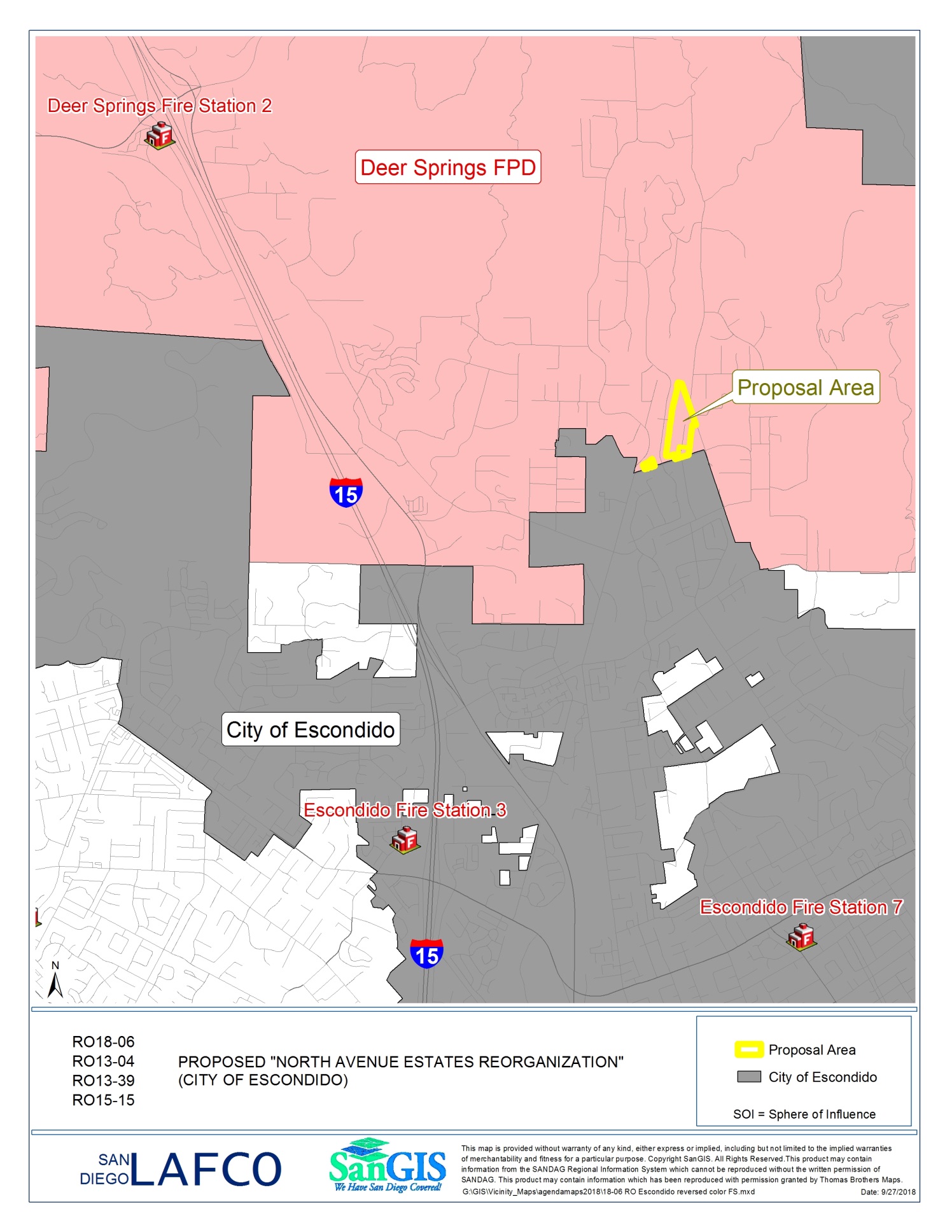 Fire ProtectionDeer Springs FPDStation No. 21321 Deer Springs Roadapproximately 3.9 miles from the affected territoryCity of EscondidoFire Station No. 31808 North Nutmeg Streetapproximately 2.8 miles from the affected territory
Accept MND/Addendum by Escondido as responsible agency under CEQA
Approve the “North Avenue Estates Reorganization” involving annexation to Escondido with concurrent detachments from CSA No. 135 and the Deer Springs Fire Protection District
Waive protest proceedings (100% consent of affected landowners)
Apply standard terms and conditions
Recommendation
“North Avenue Estates Reorganization”			(RO18-06)	Annexation  to  the City  of  Escondido    	Concurrent  Detachments  from : 	County Service Area No.  135  (Regional Communications)  	Deer Springs Fire Protection District
Project Manager
Robert Barry
San Diego LAFCO 
  October 1, 2018